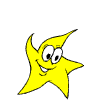 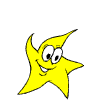 Наша группа
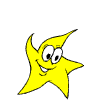 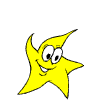 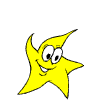 Детский сад – хороший дом.
В нём растём мы с каждым днём.
В этом доме всё для нас:
Сказки, песни и рассказ,
Шумный пляс и тихий час – 
В этом доме всё для нас!
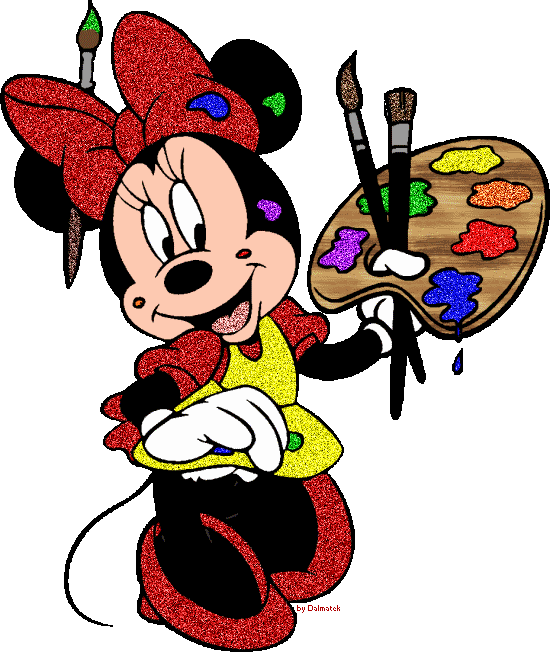 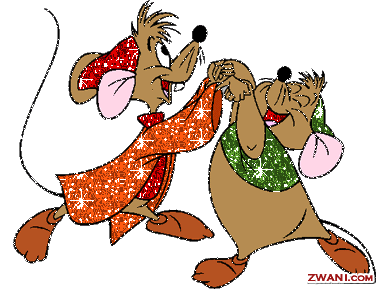 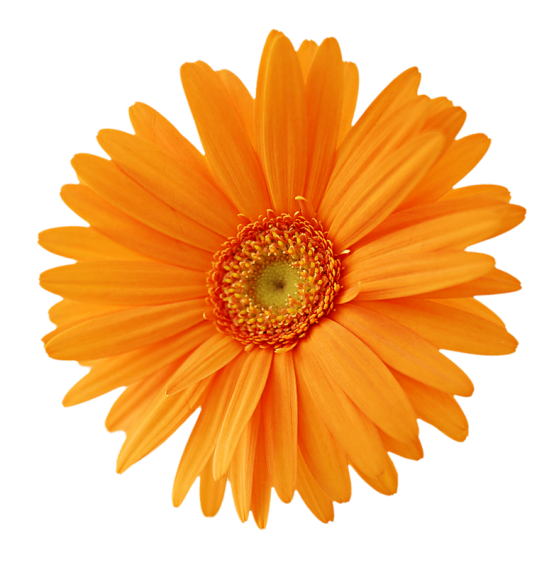 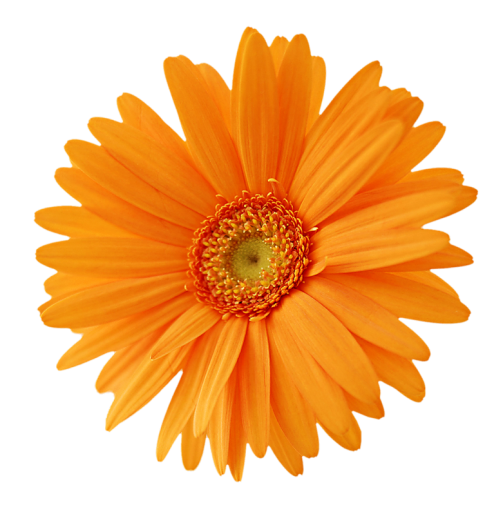 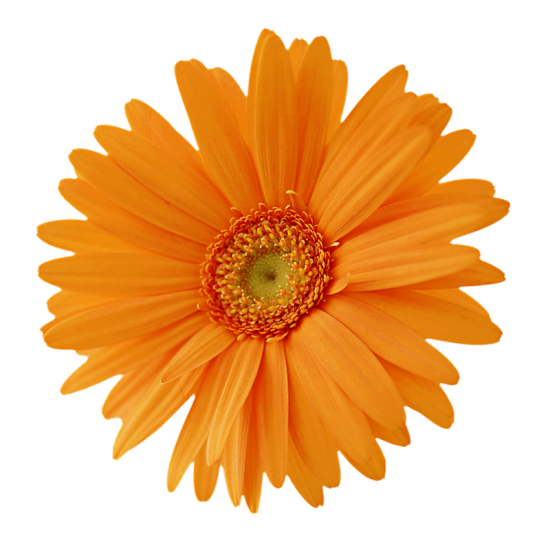 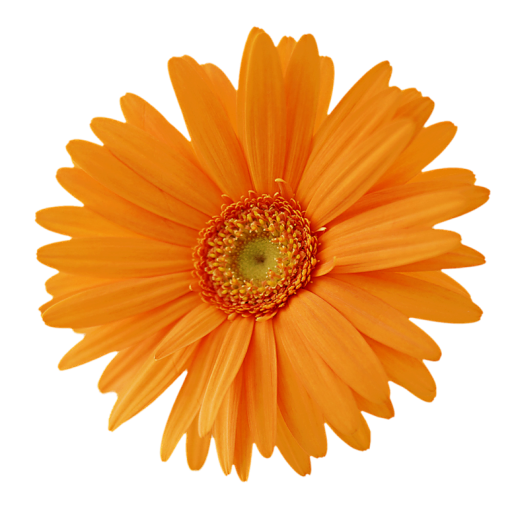 Раздевалка в нашей группе